Bahan kuliah IF4020 Kriptografi
03 - Kriptografi Klasik(Bagian 2)
Oleh: Rinaldi Munir
Program Studi Teknik Informatika
Sekolah Teknik Elektro dan Informatika
Institut Teknologi Bandung
2024
1
Cipher abjad-tunggal  (monoalphabetic cipher)
Review kembali, pada cipher abjad-tunggal satu huruf plainteks diganti dengan satu huruf cipherteks. 

Caesar cipher adalah salah satu cipher abjad-tunggal dengan melakukan substitusi huruf berdasarkan hasil  pergeseran huruf-huruf  alfabet sejauh k huruf. Namun Caesar Cipher bukan satu-satunya cipher abjad-tunggal.

Secara umum,  kita dapat membentuk tabel subtitusi sembarang. Jumlah kemungkinan tabel substitusi yang dapat dibuat pada sembarang cipher abjad-tunggal adalah sebanyak 
 	   26! = 403.291.461.126.605.635.584.000.000 
      karena ada 26! cara mempermutasikan 26 huruf alfabet.
Rinaldi Munir/IF4020 Kriptografi
2
Tabel substitusi dapat dibentuk secara acak seperti contoh berikut:



Atau berdasarkan kalimat kunci yang mudah diingat:
	Contoh: di bawah sinar bulan purnama hati resah jadi senang
	
	Buang duplikasi huruf menjadi: dibawhsnrulpmtejg
	Sambung dengan huruf lain yang belum ada:
		 dibawhsnrulpmtejgcfkoqvwxyz
	Tabel substitusi yang dihasilkan:
	Plainteks :  A B C D E F G H I J K L M N O P Q R S T U V W X Y Z
	Cipherteks : D I B A W H S N R U L P M T E J G C F K O V W X Y Z
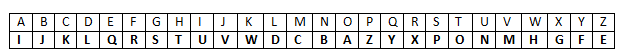 Plainteks:
Cipherteks:
Rinaldi Munir/IF4020 Kriptografi
3
Kriptanalisis Cipher Abjad-Tunggal
Cipher abjad-tunggal (monoalphabetic cipher) memetakan sebuah huruf plainteks ke sebuah huruf cipherteks.

Kelemahan cipher abjad-tunggal: tidak dapat menyembunyikan hubungan statistic antara plainteks dengan cipherteks.
   -  Huruf yang sama dienkripsi menjadi huruf cipherteks yang sama
   -  Huruf yang sering muncul di dalam plainteks, sering muncul pula di dalam huruf cipherteks yang berkoesponden.

Oleh karena itu, cipherteks dapat didekripsi tanpa mengetahui kuncinya
Rinaldi Munir/IF4020 Kriptografi
4
Cipher abjad-tunggal mudah dipecahkan dengan menggunakan:
	1. teknik analisis frekuensi
	2. terkaan kata atau

dengan asumsi kriptanalis mengetahui bahasa yang digunakan di dalam plainteks

Kriptanalis tidak mengetahui kunci yang digunakan di dalam proses enkripsi.

Kriptanalis mencoba mencari tabel substitusi huruf plainteks menajdi huruf cipherteks
Rinaldi Munir/IF4020 Kriptografi
5
Teknik Analisis Frekuensi
Pada cipher abjad-tunggal, perulangan huruf di dalam plainteks tercermin pula pada perulangan huruf yang berkoresponden di dalam cipherteksnya.

Artinya, huruf yang sering muncul di dalam plainteks, maka huruf cipherteksnya juga sering muncul.

Hubungan statistik antara huruf-huruf di dalam plainteks dengan huruf-huruf di dalam cipherteks menjadi peluang bagi kriptanalis untuk memecahkan cipherteks.

Dengan memanfaatkan frekuensi kemunculan huruf, atau pasangan huruf (bigram), atau tiga huruf (trigram) di dalam suatu bahasa natural, kriptanalis dapat menemukan plainteks dengan mudah.
6
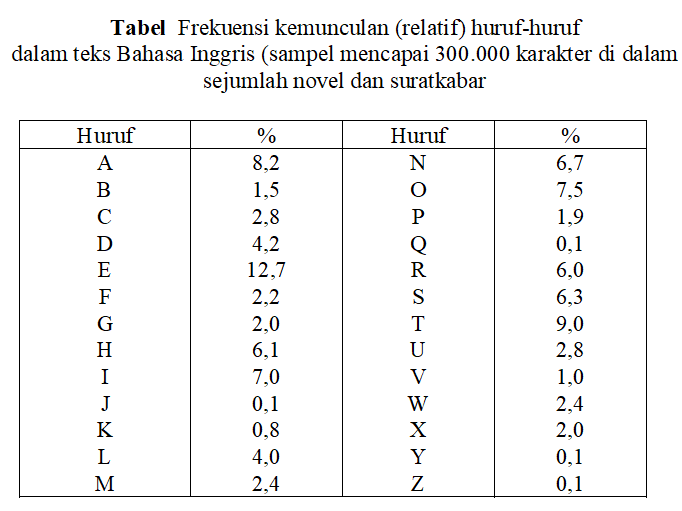 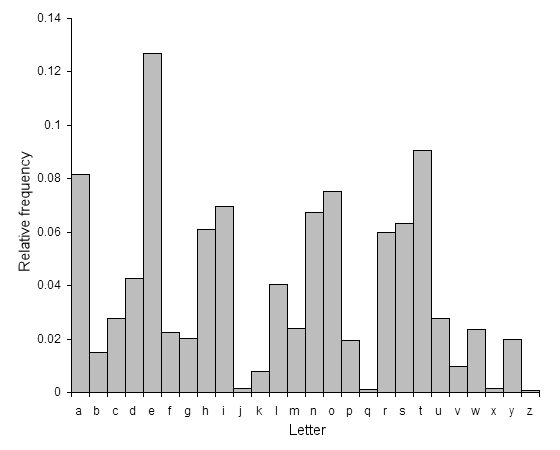 Rinaldi Munir/IF4020 Kriptografi
7
Top 10 huruf yang sering muncul dalam teks Bahasa Inggris: E, T, A, O, I, N, S, H, R, D, L, U 

Top 10 huruf bigram yang sering muncul dalam teks B. Inggris: TH, HE, IN, EN, NT, RE, ER, AN, TI, dan ES 

Top 10 huruf trigram yang sering muncul dalam teks B. Inggris: THE, AND, THA, ENT, ING, ION, TIO, FOR, NDE, dan HAS 

Kriptanalis menggunakan tabel frekuensi kemunculan huruf dalam B. Inggris sebagai kakas bantu melakukan dekripsi.

Misalnya, jika huruf “R” paling sering muncul di dalam cipherteks, maka kemungkinan besar itu adalah huruf “E” di dalam plainteksnya.
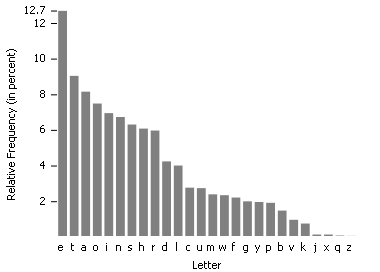 8
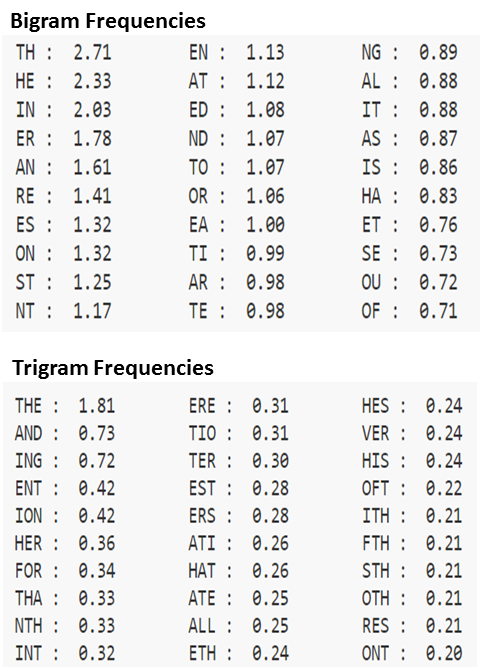 9
Perbandingan: top 10 huruf yang paling sering muncul dalam Bahasa Indonesia:
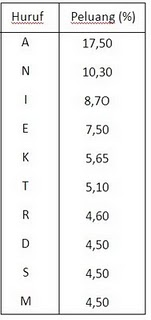 Rinaldi Munir/IF4020 Kriptografi
10
Langkah-langkah kriptanalisis dengan teknik analisis frekuensi adalah sbb: 
Hitung frekuensi kemunculan relatif huruf-huruf di dalam cipherteks.

Bandingkan hasil langkah 1 dengan tabel frekuensi kemunculan huruf, tabel kemunculan bigram, trigram, dsb. Mengingat huruf yang paling sering muncul dalam teks Bahasa Inggris adalah huruf E, maka  huruf yang paling sering muncul di dalam cipherteks kemungkinan besar adalah huruf E di dalam plainteksnya. 

Langkah 2 diulangi untuk huruf dengan frekeuensi terbanyak berikutnya. (biasanya hanya terpakai untuk 2 sampai 3 huruf pertama di dalam tabel frekuensi). 

Ulangi langah 1 dan 2 dengan menggunakan bigram, trigram, dst, yang sering muncul.
Rinaldi Munir/IF4020 Kriptografi
11
Kakas online untuk menghitung frekuensi kemunculan huruf, bigram, trigram dsb: https://www.cryptool.org/en/cto/n-gram-analysis
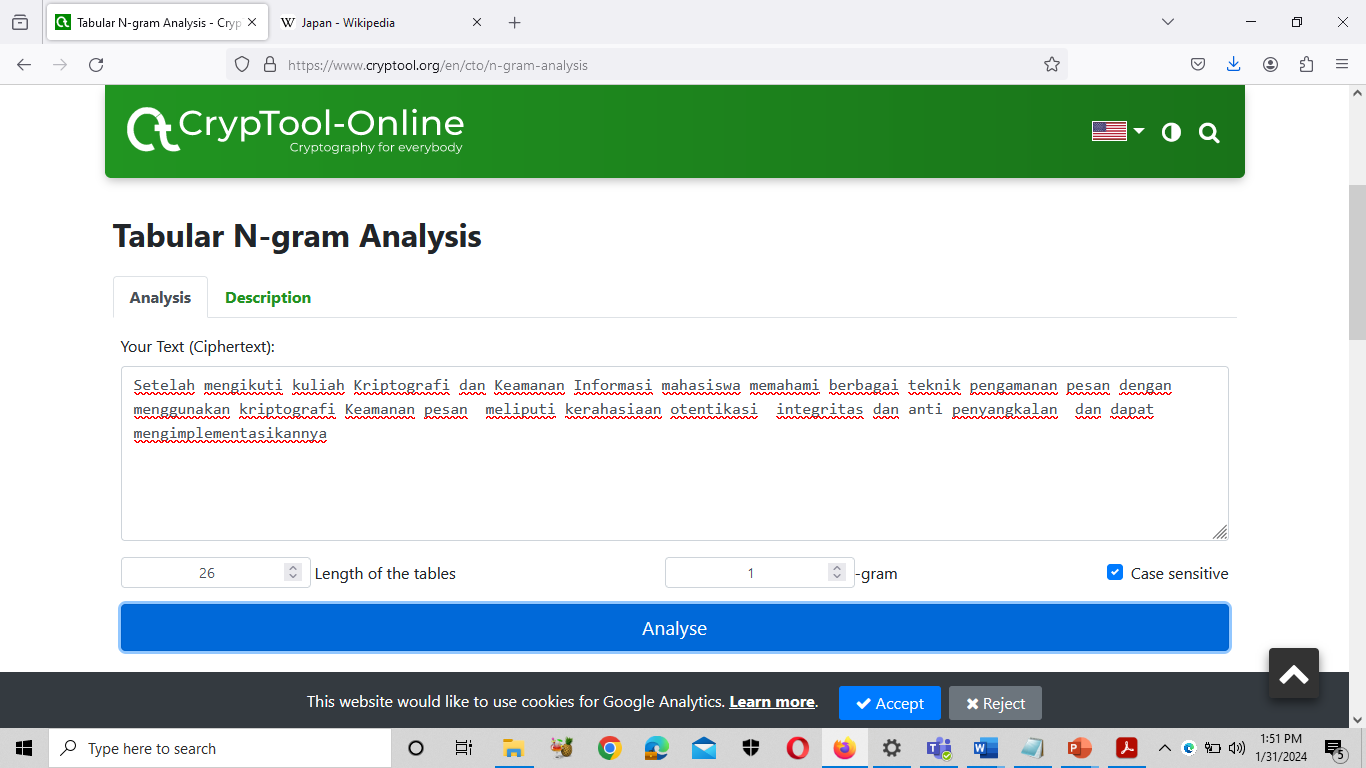 12
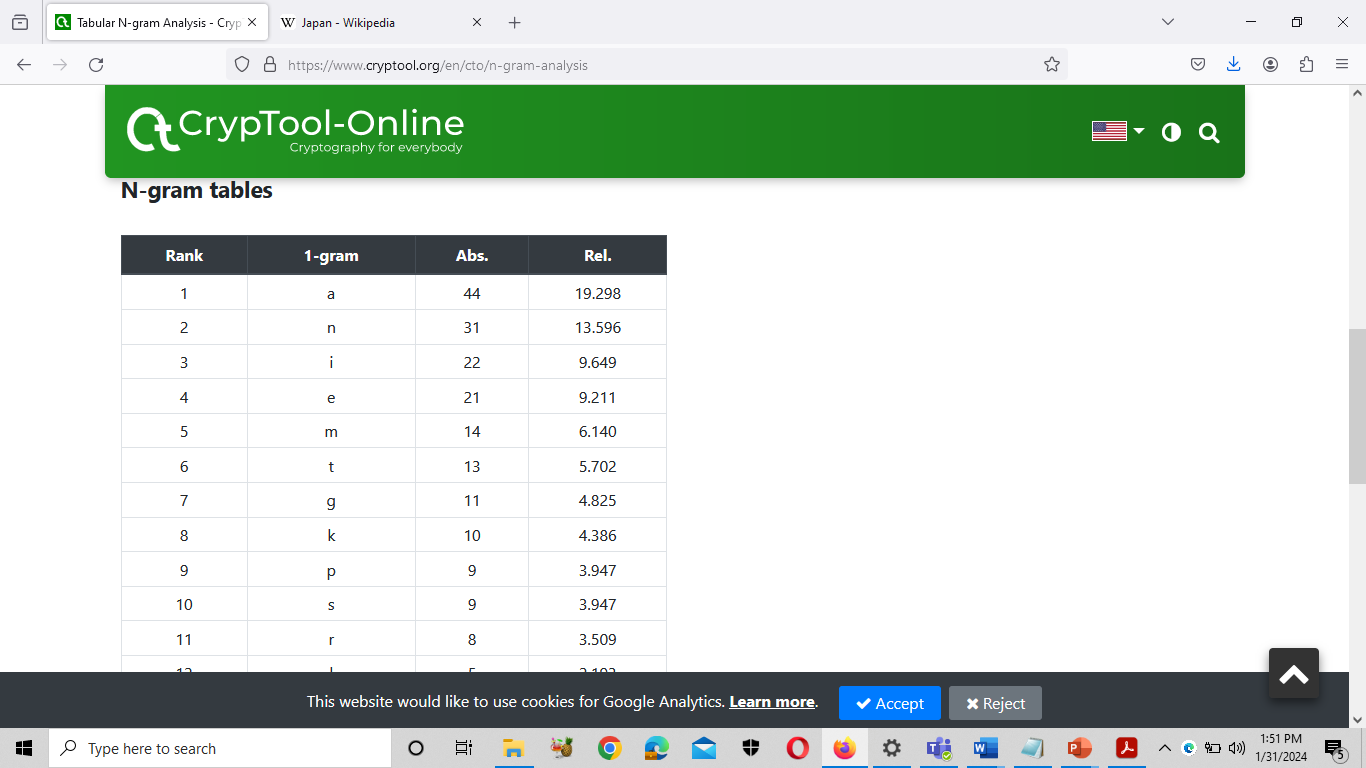 13
Contoh: Diberikan cipherteks berikut ini (Stalling, 2011), spasi tidak dibuang:

	UZ QSO VUOHXMOPV GPOZPEVSG ZWSZ OPFPESX UDBMETSX AIZ VUEPHZ HMDZSHZO WSFP APPD TSVP QUZW YMXUZUHSX EPYEPOPDZSZUFPO MB ZWP FUPZ HMDJ UD TMOHMQ

	Kita akan makukakan kriptanalisis dengan metode analisis frekuensi untuk memperoleh plainteks. 

   Asumsi: bahasa yang digunakan adalah Bahasa Inggris dan cipher yang digunakan adalah cipher abjad-tunggal.
Rinaldi Munir/IF4020 Kriptografi
14
Hitung frekuensi kemunculan huruf di dalam cipherteks tersebut sbb:
Dua huruf yang paling sering muncul di dalam cipherteks: huruf P dan Z.
Dua huruf yang paling sering muncul di dalam B. Inggris: huruf E dan T.
Kemungkinan besar, 
	P adalah pemetaan dari e
	Z adalah pemetaan dari t

Tetapi kita belum dapat memastikannya sebab masih diperlukan cara trial and error dan pengetahuan tentang Bahasa Inggris. 

Tetapi ini adalah langkah awal yang bagus.
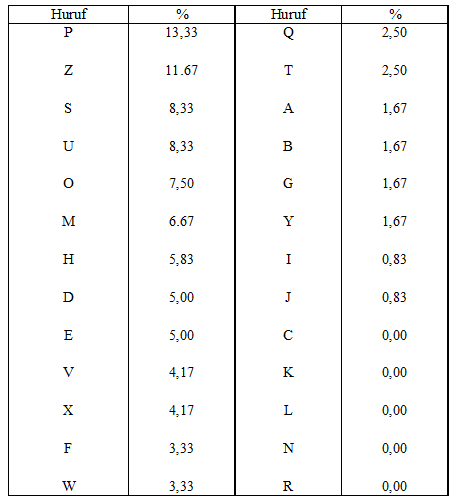 Rinaldi Munir/IF4020 Kriptografi
15
Iterasi 1:
	UZ QSO VUOHXMOPV GPOZPEVSG ZWSZ OPFPESX UDBMETSX AIZ
	 t            e   e te     t  t  e e               t 
 
	VUEPHZ HMDZSHZO WSFP APPD TSVP QUZW YMXUZUHSX
	   e t    t  t     e  ee     e   t      t
 
	EPYEPOPDZSZUFPO MB ZWP FUPZ HMDJ UD TMOHMQ
	  e  e e t t  e     t e   et  	

ZWP dan ZWSZ dipetakan menjadi t*e dan t**t 
Kemungkinan besar W adalah pemetataan dari H sehingga kata yang mungkin untuk ZWP dan ZWSZ adalah the dan that
16
Iterasi 1:
	UZ QSO VUOHXMOPV GPOZPEVSG ZWSZ OPFPESX UDBMETSX AIZ
	 t            e   e te     t  t  e e               t 
 
	VUEPHZ HMDZSHZO WSFP APPD TSVP QUZW YMXUZUHSX
	   e t    t  t     e  ee     e   t      t
 
	EPYEPOPDZSZUFPO MB ZWP FUPZ HMDJ UD TMOHMQ
	  e  e e t t  e     t e   et  	

 ZWP dan ZWSZ dipetakan menjadi t*e dan t**t 
Kemungkinan besar W adalah pemetataan dari H sehingga kata yang mungkin untuk ZWP dan ZWSZ adalah the dan that
Rinaldi Munir/IF4020 Kriptografi
17
Diperoleh pemetaan (cipherteks  plainteks):
		P  e
		Z  t
		W  h
		S  a 

Iterasi 2:

	UZ QSO VUOHXMOPV GPOZPEVSG ZWSZ OPFPESX UDBMETSX AIZ
	 t  a         e   e te  a  that  e e a        a    t
 
	VUEPHZ HMDZSHZO WSFP APPD TSVP QUZW YMXUZUHSX
	   e t    ta t  ha e  ee   a e   th     t  a
 
	EPYEPOPDZSZUFPO MB ZWP FUPZ HMDJ UD TMOHMQ
	  e  e e tat  e     the   et
Rinaldi Munir/IF4020 Kriptografi
18
WSFP dipetakan menjadi ha*e. 

Dalam Bahasa Inggris, kata yang mungkin untuk ha*e hanyalah have, hate, hale, dan haze 

Dengan mencoba mengganti semua F di dalam cipherteks dengan v, t, l, dan z, maka huruf yang cocok adalah v sehingga WSFP dipetakan menjadi have

Dengan mengganti F menjadi v pada  kriptogram EPYEPOPDZSZUFPO sehingga menjadi *e*e*e*tat*ve*, maka kata yang cocok untuk ini adalah representatives
Rinaldi Munir/IF4020 Kriptografi
19
Diperoleh pemetaan:		 
		E  r     	Y  p
		U  I		O  s
		D  n 

Hasil akhir bila diselesaikan seluruhnya:
	It was disclosed yesterday that several informal but direct contacts have been made with political representatives of the viet cong in Moscow

Tabel substitusi yang dihasilkan:
Plainteks:	A B C D E F G H I J K L M N O P Q R S T U V W X Y Z
Cipherteks: S A H V P B J W U	- - X	T D M	Y Z E O Z I	F Q – G -
Rinaldi Munir/IF4020 Kriptografi
20
Teknik analisis frekuensi tetap bisa dilakukan meskipun spasi dihilangkan.

Contoh:
	LIVITCSWPIYVEWHEVSRIQMXLEYVEOIEWHRXEXIPFEMVEWHKVSTYLXZIXLIKIIXPIJVSZEYPERRGERIMWQLMGLMXQERIWGPSRIHMXQEREKIETXMJTPRGEVEKEITREWHEXXLEXXMZITWAWSQWXSWEXTVEPMRXRSJGSTVRIEYVIEXCVMUIMWERGMIWXMJMGCSMWXSJOMIQXLIVIQIVIXQSVSTWHKPEGARCSXRWIEVSWIIBXVIZMXFSJXLIKEGAEWHEPSWYSWIWIEVXLISXLIVXLIRGEPIRQIVIIBGIIHMWYPFLEVHEWHYPSRRFQMXLEPPXLIECCIEVEWGISJKTVWMRLIHYSPHXLIQIMYLXSJXLIMWRIGXQEROIVFVIZEVAEKPIEWHXEAMWYEPPXLMWYRMWXSGSWRMHIVEXMSWMGSTPHLEVHPFKPEZINTCMXIVJSVLMRSCMWMSWVIRCIGXMWYMX
Rinaldi Munir/IF4020 Kriptografi
21
Hasil perhitungan frekuensi kemunculan huruf, bigram, dan trigram: 
	 - huruf I paling sering muncul, 
	- XL adalah bigram yang paling sering muncul, 
	 - XLI adalah trigram yang paling sering muncul. 

	Ketiga data terbanyak ini menghasilkan dugaan bahwa
	   I  	berkoresponden dengan huruf plainteks e, 
	   XLI  berkoresponden dengan the, 
	   XL 	berkoresponden dengan th
Pemetaan:
	 I  e
	 X  t
	 L  h
Rinaldi Munir/IF4020 Kriptografi
22
XLEX dipetakan menjadi th*t. 
Kata yang cocok untuk th*t. adalah that. 
Jadi kita memperoleh: E  a
Hasil iterasi pertama:

	heVeTCSWPeYVaWHaVSReQMthaYVaOeaWHRtatePFaMVaWHKVSTYhtZetheKeetPeJVSZaYPaRRGaReMWQhMGhMtQaReWGPSReHMtQaRaKeaTtMJTPRGaVaKaeTRaWHatthattMZeTWAWSQWtSWatTVaPMRtRSJGSTVReaYVeatCVMUeMWaRGMeWtMJMGCSMWtSJOMeQtheVeQeVetQSVSTWHKPaGARCStRWeaVSWeeBtVeZMtFSJtheKaGAaWHaPSWYSWeWeaVtheStheVtheRGaPeRQeVeeBGeeHMWYPFhaVHaWHYPSRRFQMthaPPtheaCCeaVaWGeSJKTVWMRheHYSPHtheQeMYhtSJtheMWReGtQaROeVFVeZaVAaKPeaWHtaAMWYaPPthMWYRMWtSGSWRMHeVatMSWMGSTPHhaVHPFKPaZeNTCMteVJSVhMRSCMWMSWVeRCeGtMWYMt
Rinaldi Munir/IF4020 Kriptografi
23
Selanjutnya, 
		Rtate mungkin adalah state, 
		atthattMZE mungkin adalah atthattime, 
		heVe mungkin adalah here. 

Jadi, kita memperoleh pemetaan baru:
 		 R  s
		 M  i
		 Z  m
 	 	 V  r
Rinaldi Munir/IF4020 Kriptografi
24
Hasil iterasi ke-2:

	hereTCSWPeYraWHarSseQithaYraOeaWHstatePFairaWHKrSTYhtmetheKeetPeJrSmaYPassGaseiWQhiGhitQaseWGPSseHitQasaKeaTtiJTPsGaraKaeTsaWHatthattimeTWAWSQWtSWatTraPistsSJGSTrseaYreatCriUeiWasGieWtiJiGCSiWtSJOieQthereQeretQSrSTWHKPaGAsCStsWearSWeeBtremitFSJtheKaGAaWHaPSWYSWeWeartheStherthesGaPesQereeBGeeHiWYPFharHaWHYPSssFQithaPPtheaCCearaWGeSJKTrWisheHYSPHtheQeiYhtSJtheiWseGtQasOerFremarAaKPeaWHtaAiWYaPPthiWYsiWtSGSWsiHeratiSWiGSTPHharHPFKPameNTCiterJSrhisSCiWiSWresCeGtiWYit

Teruskan, dengan menerka kata-kata yang sudah dikenal, misalnya remarA mungkin remark , dsb
Rinaldi Munir/IF4020 Kriptografi
25
Hasil iterasi 3:

	hereuponlegrandarosewithagraveandstatelyairandbroughtmethebeetlefromaglasscaseinwhichitwasencloseditwasabeautifulscarabaeusandatthattimeunknowntonaturalistsofcourseagreatprizeinascientificpointofviewthereweretworoundblackspotsnearoneextremityofthebackandalongoneneartheotherthescaleswereexceedinglyhardandglossywithalltheappearanceofburnishedgoldtheweightoftheinsectwasveryremarkableandtakingallthingsintoconsiderationicouldhardlyblamejupiterfor*hisopinionrespectingit
Rinaldi Munir/IF4020 Kriptografi
26
Tambahkan spasi, tanda baca, dll

	Here upon Legrand arose, with a grave and stately air, and brought me the beetle from a glass case in which it was enclosed. It was a beautiful scarabaeus, and, at that time, unknown to naturalists—of course a great prize in a scientific point of view. There were two round black spots near one extremity of the back, and a long one near the other. The scales were exceedingly hard and glossy, with all the appearance of burnished gold. The weight of the insect was very remarkable, and, taking all things into consideration, I could hardly blame Jupiter for his opinion respecting it.
Rinaldi Munir/IF4020 Kriptografi
27
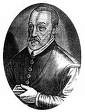 Vigènere Cipher
Termasuk ke dalam cipher abjad-majemuk (polyalpabetic substitution cipher ).

Penemu cipher ini sebenarnya adalah Giovan Batista Belaso, karena ia menggambarkan pertama kali pada tahun 1553 seperti ditulis di  dalam bukunya La Cifra del Sig. Giovan Batista Belaso.

Namun, cipher ini disempurnakan dan dipublikasikan oleh diplomat (sekaligus seorang kriptologis) Perancis, Blaise de Vigènere pada abad 16 (tahun 1586).  

Pada abat ke-19, banyak orang yang mengira Vigenère adalah penemu cipher ini, sehingga dikenal luas sebagai Vigenère Cipher.
Rinaldi Munir/IF4020  Kriptografi
28
Cipher ini  berhasil dipecahkan oleh Babbage dan Kasiski pada pertengahan Abad 19 (akan dijelaskan pada materi selanjutnya). 

Kasiski menguraikan langkah-Langkah untuk menemukan panjang kunci (bukan huruf-huruf kuncikunci ). 

Vigènere Cipher digunakan oleh Tentara Konfiderasi (Confederate Army) pada Perang Sipil Amerika (American Civil war). 

Perang Sipil terjadi setelah Vigènere Cipher berhasil dipecahkan.
Rinaldi Munir/IF4020  Kriptografi
29
Vigènere Cipher menggunakan matriks Vigènere (Vigenere square) untuk melakukan enkripsi dan dekripsi.
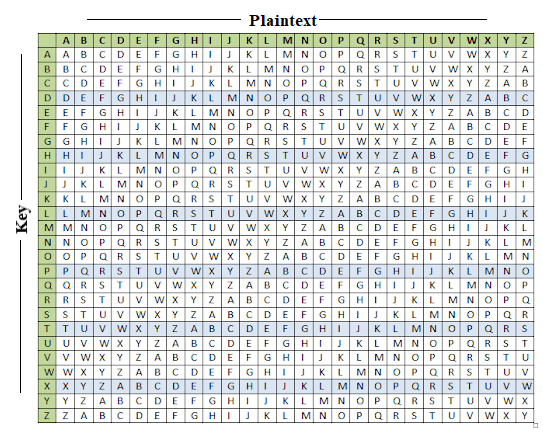 30
Setiap baris i di dalam bujursangkar menyatakan huruf-huruf cipherteks yang diperoleh menggunakan Caesar Cipher dengan kunci k = i.
Artinya, setiap baris i merupakan pergeseran huruf alfabet sejauh i ke kanan
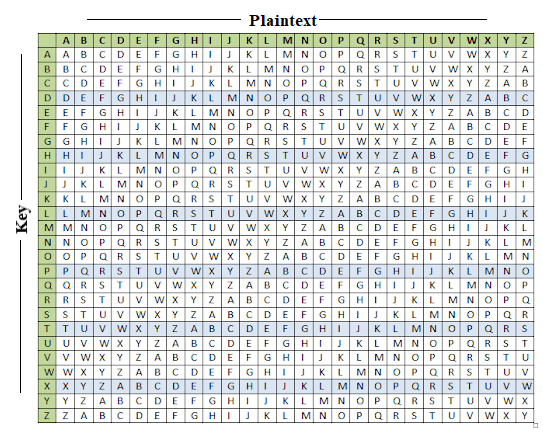  baris ke-0
 baris ke-25
A = 0,  B = 1, C = 2,  D = 3,  E = 4,  F = 5,  G = 6,  H = 7,  I = 8,  J = 9,  K = 10
L = 11, M = 12, N = 13, O = 14, P = 15, Q = 16, R = 17, S = 18, T = 19, U = 20
V = 21, W = 22, X = 23, Y = 24, Z = 25
Kunci adalah string: K = k1k2 … km
 	ki untuk 1  i  m menyatakan huruf-huruf alfabet 

Jika panjang kunci lebih pendek daripada panjang plainteks, maka kunci diulang  secara periodik. 

Misalkan panjang kunci m = 10, maka 10 huruf pertama plainteks dienkripsi dengan kunci K, setiap huruf ke-i menggunakan kunci ki. 

   Contoh: kunci = sony       (dalam angka: 18, 14, 13, 24)
	Plainteks:	thisplaintext
	Kunci:	sonysonysonys

	Untuk 10 karakter berikutnya, kembali menggunakan pola enkripsi yang sama.
Ini artinya setiap huruf plainteks dienkripsi menggunakan
Caesar Cipher dengan kunci k yang berbeda-beda
Enkripsi dilakukan dengan mencari titik potong huruf plainteks dengan huruf kunci:
Plainteks	 : thisplaintext
Kunci	 : sonysonysonys
Cipherteks: L
33
A = 0,  B = 1, C = 2,  D = 3,  E = 4,  F = 5,  G = 6,  H = 7,  I = 8,  J = 9,  K = 10
L = 11, M = 12, N = 13, O = 14, P = 15, Q = 16, R = 17, S = 18, T = 19, U = 20
V = 21, W = 22, X = 23, Y = 24, Z = 25
Hasil enkripsi seluruhnya adalah sebagai berikut:
 
	Plainteks	: thisplaintext
	Kunci		: sonysonysonys
	Cipherteks	: LVVQHZNGFHRVL

Tanpa menggunakan Vigenere Square pun enkripsi tetap dapat dihitung secara Caesar Cipher dengan menjumlahkan  plainteks pj  dengan kunci ki dalam modulus 26:
              Enkripsi:  cj = E(pj) = (pj + ki) mod 26   	(1)
	Dekripsi:  pj = D(cj) = (cj – ki) mod 26   	(2)
    Contoh:
		(t + s)  mod 26 = (19 + 18) mod 26 = 37 mod 26 = 11 =  L
		(h + o) mod 26 = (7 + 14) mod 26 = 21 mod 26 = 21 = V, dst
Rinaldi Munir/IF4020  Kriptografi
34
Kelebihan Vigenere Cipher: huruf plainteks yang sama tidak selalu dienkripsi menjadi huruf cipheteks yang sama pula, bergantung huruf kunci yang digunakan. 
	Contoh: pada contoh di atas, huruf plainteks T dapat dienkripsi menjadi L atau H,  dan huruf cipherteks V dapat merepresentasikan huruf plainteks H, I, dan X 

Hal di atas merupakan karakteristik dari cipher abjad-majemuk: setiap huruf cipherteks dapat memiliki kemungkinan banyak huruf plainteks. 

Bandingkan dengan cipher abjad-tunggal, setiap huruf cipherteks selalu menggantikan huruf plainteks tertentu.
Rinaldi Munir/IF4020  Kriptografi
35
Dinas Pendidikan Kota Ternate meminta kepada pihak sekolah dan orang tua siswa untuk jenjang pendidikan SD dan SMP se-Kota Ternate untuk melarang para siswa membawa permainan lato-lato yang sedang tren itu ke sekolah, karena akan mengganggu kegiatan belajar mengajar yang dinilai berbahaya sehingga mengantisipasi kecelakaan bagi anak di daerah itu.
Plainteks:
Kunci:         selatsunda
VMYAL HYAGI VMVAG CIGDT WVYAM WGRPI FXLKX HUQDP ALLKL WEBOA ZHLNH JUAJT MEDIL OUHQT MOUEG BUAJP WROIW AENQS VHLNL EJFHK GXLTX JHNWE MREUD EYYDR SRRPT JUFLS OEXEF TUJDP WVXAB FUAOA LSWAM GSNQG KIOAG YNEHN AXFKX KYXRL SLVAK WHNDK SRXEG YANQG YYVEZ AUGDN TIWAC SLZHN YEUAK QUAJD ARTLT AVRUB SLLYT KYULN YKLMX FANQT AWTPT KCXHC WPLKT SHODG AEYAD VCQDE JESIM M
Cipherteks:
(dikelompokkan 4-huruf)
36
Demo Vigenere Cipher online: https://cryptii.com/pipes/vigenere-cipher
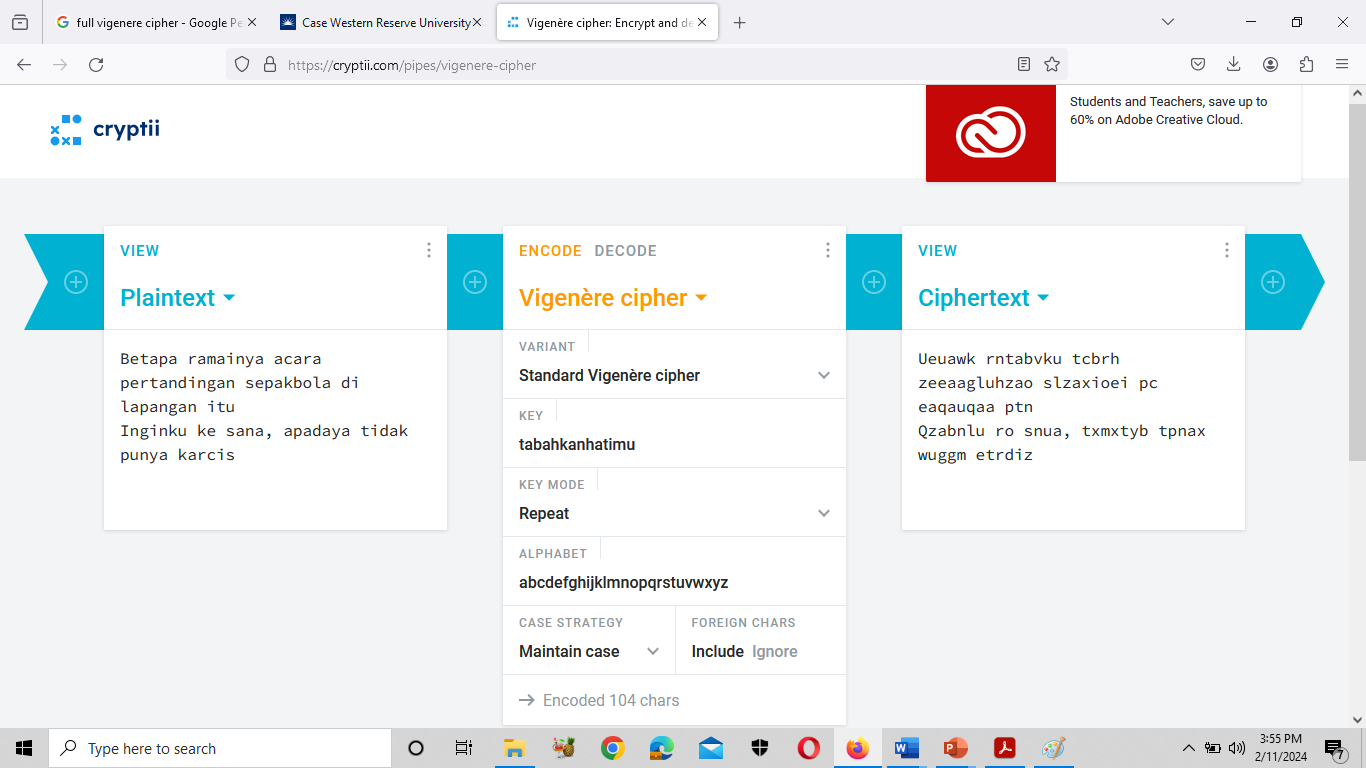 37
Vigènere Cipher dapat mencegah frekuensi huruf-huruf di dalam cipherteks yang mempunyai pola tertentu yang sama seperti  pada cipher abjad-tunggal. 

 Jika periode kunci diketahui dan tidak terlalu panjang, maka kunci dapat ditentukan dengan menulis program komputer untuk melakukan exhaustive key search.
Rinaldi Munir/IF4020  Kriptografi
38
Contoh: Diberikan cipherteks sbb:
 
		TGCSZ GEUAA EFWGQ AHQMC	
 
   dan diperoleh informasi bahwa panjang kunci adalah p huruf  dan plainteks ditulis dalam Bahasa Inggris, maka running program dengan mencoba semua kemungkinan kunci yang panjangnya tiga huruf, lalu periksa apakah hasil dekripsi dengan kunci tersebut menyatakan kata yang berarti. 

	Cara ini membutuhkan usaha percobaan sebanyak 26p kali. 

Ada cara yang lebih sangkil menemukan panjang kunci yaitu dengan menggunakan Metode Kasiski sbb.
Rinaldi Munir/IF4020  Kriptografi
39
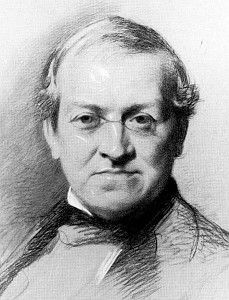 Kriptanalisis Vigenere Cipher
Friedrich Kasiski adalah orang yang pertama kali memecahkan Vigènere cipher pada Tahun 1863.




Metodenya dinamakan metode Kasiski
Friedrich Kasiski 
Born: November 29, 1805 @ Schlochau, Kingdom of Prussia 
Died: May 22, 1881 (aged 75) @ Neustettin, German Empire 
Nationality: German
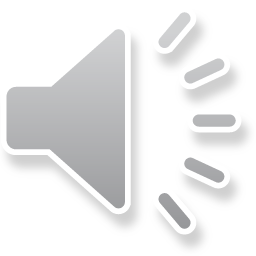 Rinaldi Munir/IF4020 Kriptografi
40
Metode Kasiski tidak secara langsung menemukan kunci Vigenere Cipher, tetapi membantu menemukan panjang kunci Vigenere cipher.

Metode Kasiski memanfaatkan keuntungan bahwa bahasa Inggris tidak hanya mengandung perulangan huruf,

tetapi juga perulangan pasangan huruf atau tripel huruf, seperti TH, THE, EN,  dsb.

Perulangan kelompok huruf ini ada kemungkinan menghasilkan kriptogram yang berulang.
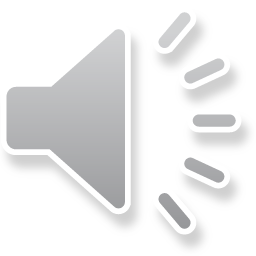 Rinaldi Munir/IF4020 Kriptografi
41
Contoh 1:

	Plainteks	: cryptoisshortforcryptography
	Kunci	: abcdabcdabcdabcdabcdabcdabcd
	Cipherteks	: CSASTPKVSIQUTGQUCSASTPIUAQJB 

Pada contoh ini, crypto dienkripsi menjadi kriptogram yang sama, yaitu CSATP. 

Tetapi kasus seperti ini tidak selalu demikian, misalnya pada contoh berikut ini….
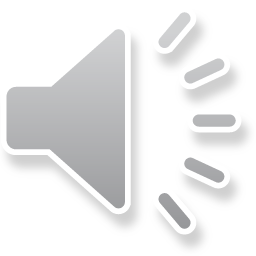 Rinaldi Munir/IF4020 Kriptografi
42
Contoh 2:

Plainteks	: cryptoisshortforcryptography
Kunci		: abcdefabcdefabcdefabcdefabcd
Cipherteks	: CSASXTITUKWSTGQUCWYQVRKWAQJB

Pada contoh di atas, crypto tidak dienkripsi menjadi kriptogram yang sama. 

Mengapa bisa demikian?
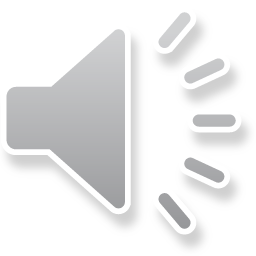 Rinaldi Munir/IF4020 Kriptografi
43
Secara intuitif: jika jarak antara dua buah string yang berulang di dalam plainteks merupakan kelipatan dari panjang kunci, 

maka string yang sama tersebut akan muncul menjadi kriptogram yang sama pula di dalam cipherteks. 

Pada Contoh 1, 
		- kunci = abcd 
		- panjang kunci = 4
		- jarak antara dua crypto yang berulang = 16
		- 16 = kelipatan 4
	 crypto dienkripsi menjadi kriptogram yang sama
16
Plainteks   : cryptoisshortforcryptography
Kunci	   : abcdabcdabcdabcdabcdabcdabcd
Cipherteks: CSASTPKVSIQUTGQUCSASTPIUAQJB
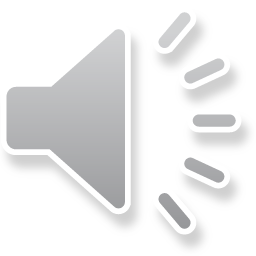 Rinaldi Munir/IF4020 Kriptografi
44
16
Plainteks   : cryptoisshortforcryptography
Kunci  	   : abcdefabcdefabcdefabcdefabcd
Cipherteks: CSASXTITUKWSTGQUCWYQVRKWAQJB
Pada Contoh 2,
		- kunci = abcdef 
		- panjang kunci = 6
		- jarak antara dua crypto yang berulang = 16
		- 16 bukan kelipatan 6
 crypto tidak dienkripsi menjadi kriptogram yang sama

Goal metode Kasiski: mencari dua atau lebih kriptogram yang berulang untuk menentukan panjang kunci.
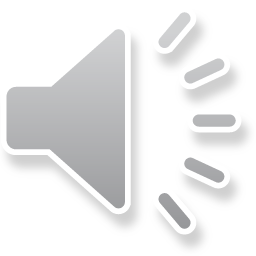 Rinaldi Munir/IF4020 Kriptografi
45
Langkah-langkah metode Kasiski:
Temukan semua kriptogram yang berulang di dalam cipherteks (pesan yang panjang biasanya mengandung kriptogram yang berulang). 
Hitung jarak antara kriptogram yang berulang
Hitung semua faktor (pembagi) dari jarak tersebut (faktor pembagi menyatakan panjang kunci yang mungkin ).
Tentukan irisan dari himpunan faktor pembagi tersebut. Nilai yang muncul di dalam irisan menyatakan angka yang muncul pada semua faktor pembagi dari jarak-jarak tersebut . Nilai tersebut mungkin adalah panjang kunci.
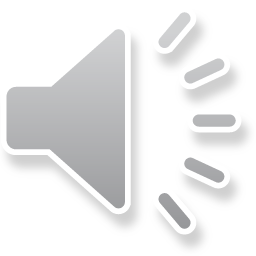 Rinaldi Munir/IF4020 Kriptografi
46
Contoh:
	DYDUXRMHTVDVNQDQNWDYDUXRMHARTJGWNQD

	Kriptogram yang berulang: DYUDUXRMH dan NQD. 

	Jarak antara dua buah perulangan DYUDUXRMH = 18. 
 Semua faktor pembagi 18 : {18, 9, 6, 3, 2}  

	Jarak antara dua buah perulangan NQD =20. 
	Semua faktor pembagi 20 : {20, 10, 5, 4, 2}. 

	Irisan dari kedua buah himpunan tersebut adalah 2 
	Panjang kunci kemungkinan besar adalah 2.
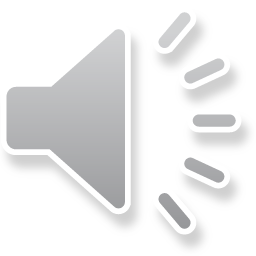 Rinaldi Munir/IF4020 Kriptografi
47
Setelah panjang kunci diketahui, maka langkah berikutnya menentukan huruf-huruf kunci

Huruf-huruf kunci dapat ditentukan dengan  menggunakan exhaustive key search

Jika panjang kunci = p, maka jumlah kunci yang harus dicoba sampai menemukan kunci yang benar adalah adalah maksimal 26p kali.

Namun lebih sangkil menemukan huruf-huruf kunci dengan menggunakan teknik analisis frekuensi.
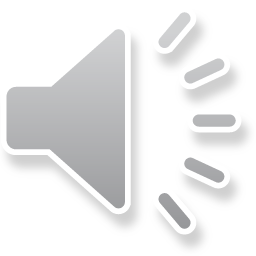 Rinaldi Munir/IF4020 Kriptografi
48
Langkah-langkahnya sbb:
Misalkan panjang kunci yang sudah berhasil dideduksi adalah n. Setiap huruf kelipatan ke-n  pasti dienkripsi dengan huruf kunci yang sama. Kelompokkan setiap huruf ke-n bersama-sama sehingga kriptanalis memiliki n buah “pesan”, masing-masing dienkripsi dengan substitusi alfabet-tunggal (dalam hal ini Caesar cipher). 

Tiap-tiap pesan dari hasil langkah 1 dapat dipecahkan dengan metode analisis frekuensi.

Dari hasil langkah 2 kriptanalis dapat menyusun huruf-huruf kunci. Atau, kriptanalis dapat menerka kata yang membantu untuk memecahkan cipherteks
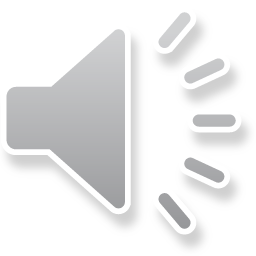 Rinaldi Munir/IF4020 Kriptografi
49
Contoh: 
      1			     2		                   3		                4		
	LJVBQ STNEZ LQMED LJVMA MPKAU FAVAT LJVDA YYVNF JQLNP LJVHK VTRNF LJVCM LKETA LJVHU YJVSF KRFTT WEFUX VHZNP
	  5		    6
	Kriptogram yang berulang adalah LJV   
		Jarak LJV ke-1 dengan LJV ke-2 = 15		
		Jarak LJV ke-2 dengan LJV ke-3 = 15	
		Jarak LJV ke-3 dengan LJV ke-4 = 15
		Jarak LJV ke-4 dengan LJV ke-5 = 10
		Jarak LJV ke-5 dengan LJV ke-6 = 10
	Faktor pembagi 15 = {3, 5, 15}
	Faktor pembagi 10 = {2, 5, 10}
	Irisan kedua himpunan ini = 5. Jadi, panjang kunci diperkirakan = 5
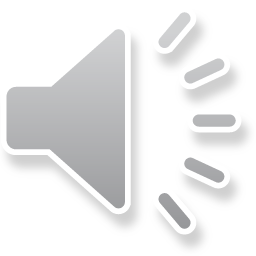 Rinaldi Munir/IF4020 Kriptografi
50
Kelompokkan “pesan” setiap kelipatan ke-5, dimulai dari huruf cipherteks pertama, kedua, dan seterusnya. Setiap huruf kelipatan ke-5 pasti dienkripsi dengan huruf kunci yang sama.

 	LJVBQ STNEZ LQMED LJVMA MPKAU FAVAT LJVDA YYVNF JQLNP LJVHK VTRNF LJVCM LKETA LJVHU YJVSF KRFTT WEFUX VHZNP
   
    Kelompok	Pesan				    Huruf paling sering muncul
   1		LSLLM FLYJL VLLLY KWV		L
	  2		JTQJP	 AJYQJ TJKJJ REH		J
	  3		VNMVK VVVLV RVEVV FFZ		V
	  4		BEEMA ADNNH NCTHS TUN		N
	  5		QZDAU TAFPK FMAUF TXP		A
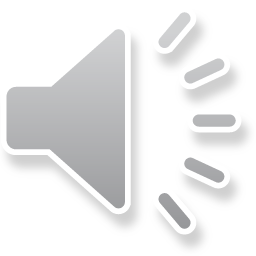 Rinaldi Munir/IF4020 Kriptografi
51
Dalam Bahasa Inggris, 10 huruf yang yang paling sering muncul adalah E, T, A, O, I, N, S, H, R, dan D, 

Triplet yang paling sering muncul adalah THE. Karena LJV paling sering muncul di dalam cipherteks, maka dari 10 huruf tsb semua kemungkinan kata 3-huruf dibentuk dan kata yang yang cocok untuk LJV adalah THE. 

Jadi, kita dapat menerka bahwa LJV  mungkin adalah THE. 

Huruf-huruf kunci lainnya dicoba dengan menerka dan menguji coba.

Dari sini kita buat tabel yang memetakan huruf plainteks dengan cipherteks dan huruf-huruf kuncinya (ingatlah bahwa setiap nilai numerik dari huruf kunci menyatakan jumlah pergeseran huruf pada Caesar cipher):
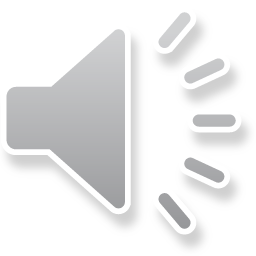 Rinaldi Munir/IF4020 Kriptografi
52
Kelompok	Huruf plainteks	Huruf cipherteks	       Huruf kunci

  1	   	  T		       L				S (=18)
 	  2	   	  H		       J				C (=2)
 	  3	   	  E		       V				R (=17)
	  4	   	  N	  	       N				A (=0)
	  5	      O		       A				M (=12)

	Jadi, kuncinya adalah SCRAM
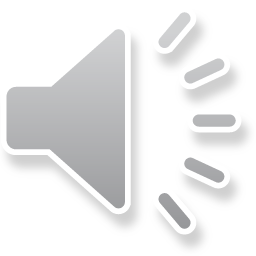 Rinaldi Munir/IF4020 Kriptografi
53
Dengan menggunakan kunci SCRAM cipherteks berhasil didekripsi menjadi:
 
 	 THEBE ARWEN TOVER THEMO UNTAI NYEAH
  THEDO GWENT ROUND THEHY	 DRANT THECA
  TINTO THEHI GHEST SPOTH ECOUL DFIND
 
atau dalam kalimat yang lebih jelas:
 
	THE BEAR WENT OVER THE MOUNTAIN YEAH
 THE DOG WENT ROUND THE HYDRANT 
 THE CAT INTO THE HIGHEST SPOT HE COULD FIND
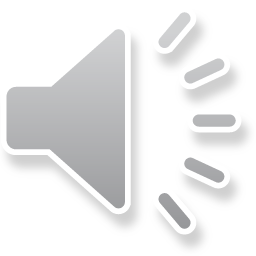 Rinaldi Munir/IF4020 Kriptografi
54
Varian Vigenere Cipher
Untuk mengatasi serangan dengan metode Kasiski, maka dibuat varian Vigenere Cipher sebagai berikut:

Full Vigènere cipher
Setiap baris di dalam tabel tidak menyatakan pergeseran huruf, tetapi merupakan permutasi huruf-huruf alfabet (lihat contoh table pada halaman berikut). 
Tabel tersebut harus dirahasiakan.

Proses enkripsi dan dekripsi tetap sama seperti Vigenere standard:
Rinaldi Munir/IF4020  Kriptografi
55
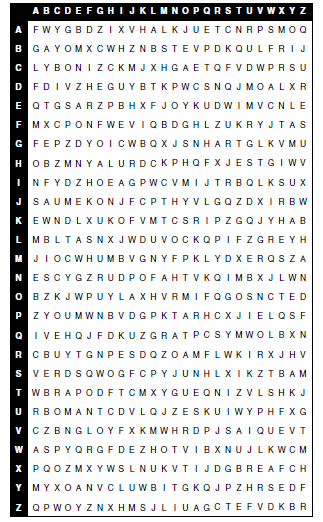 Contoh sebuah full Vigènere square
2. Auto-Key Vigènere cipher
Jika panjang kunci lebih kecil dari panjang plainteks, maka kunci disambung dengan plainteks tersebut. 

Misalnya, 
		Pesan: negara penghasil minyak mentah di dunia
		Kunci:  INDO
	maka kunci tersebut disambung dengan plainteks semula sehingga panjang kunci menjadi  sama dengan panjang plainteks:
	Plainteks: 	negarapenghasilminyakmentahdidunia
	Kunci:       	INDONEGARAPENGHASILMINYAKMENTAHDID
	Cipherteks:	VRJOEEVEEGWEFOSMAVJMSZCNDMLQBDBQQD
Rinaldi Munir/IF4020  Kriptografi
57
3. Running-Key Vigènere cipher
Kunci adalah string yang sangat panjang yang diambil dari teks bermakna (misalnya naskah proklamasi, naskah Pembukaan UUD 1945, terjemahan ayat di dalam kitab suci, dan lain-lain). 

Misalnya, 
	Pesan: negarapenghasilminyakmentahdidunia 
	Kunci:  KERAKYATANYANGDIPIMPINOLEHHIKMATPE 

Selanjutnya enkripsi dan dekripsi dilakukan seperti Vigenere cipher biasa.
Rinaldi Munir/IF4020  Kriptografi
58
Playfair Cipher
Termasuk ke dalam polygram cipher.

Ditemukan oleh Sir Charles Wheatstone namun dipromosikan oleh Baron Lyon Playfair pada tahun 1854.
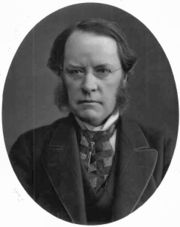 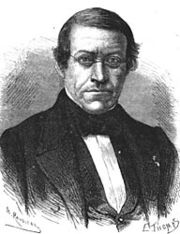 Baron Lyon Playfair
Sir Charles Wheatstone
Rinaldi Munir/IF4020  Kriptografi
59
Cipher ini mengenkripsi pasangan huruf (bigram), bukan huruf tunggal seperti pada cipher klasik lainnya. 

Tujuannya adalah untuk membuat analisis frekuensi menjadi sangat sulit sebab frekuensi kemunculan huruf-huruf di dalam cipherteks menjadi datar (flat).
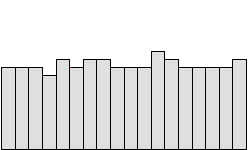 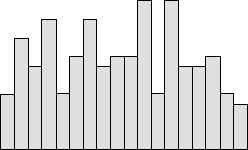 A  B C  D …………………………………………X  Y   Z
A  B C  D …………………………………………X  Y   Z
Bukan flat histogram
Flat histogram
Rinaldi Munir/IF4020  Kriptografi
60
Kunci kriptografinya 25 buah huruf yang disusun di dalam bujursangkat 5x5 dengan menghilangkan huruf J dari abjad.
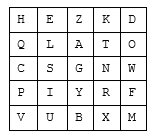 Jumlah kemungkinan kunci:    
    25!=15.511.210.043.330.985.984.000.000
Rinaldi Munir/IF4020  Kriptografi
61
Rinaldi Munir/IF4020  Kriptografi
62
Pesan yang akan dienkripsi diatur terlebih dahulu sebagai berikut:

1. Buang semua spasi  

2. Ganti huruf j (bila ada) dengan i

3.  Tulis pesan dalam pasangan huruf    (bigram).

4.  Jangan sampai ada pasangan huruf yang sama. Jika ada, sisipkan  x di
     tengahnya

5.  Jika jumlah huruf ganjil,tambahkan  huruf x di akhir
Rinaldi Munir/IF4020  Kriptografi
63
Contoh  plainteks:  temui ibu nanti malam 
   → Tidak ada huruf j, maka langsung tulis  pesan dalam pasangan huruf
        (setelah semua spasi dibuang):
		te mu ii bu na nt im al am 
 
	→ Ada bigram dengan huruf yang berulang (ii), sisipkan huruf x di tengahnya:  
		te mu ix ib un an ti ma la m  
       
	 → Tambahkan huruf x jika bigram terakhir hanya satu huruf:

		te mu ix ib un an ti ma la mx
Rinaldi Munir/IF4020  Kriptografi
64
Algoritma enkripsi:
1. Jika dua huruf terdapat pada baris kunci yang sama maka tiap huruf diganti dengan huruf di kanannya (bersifat siklik).
Bigram: qt
Bigram: di
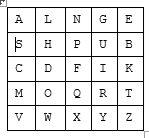 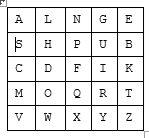 D
I
Q
T
Cipherteks: RM
Cipherteks: FK
Rinaldi Munir/IF4020  Kriptografi
65
2. Jika dua huruf terdapat pada kolom kunci yang sama maka tiap huruf diganti dengan huruf di bawahnya (bersifat siklik).
Bigram: ow
Bigram: nq
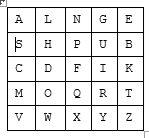 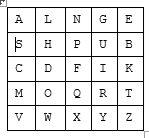 N
O
Q
W
Cipherteks: PX
Cipherteks: WL
3. Jika dua huruf tidak pada baris yang sama atau kolom yang sama, maka:
 huruf pertama diganti dengan huruf pada perpotongan baris huruf pertama dengan kolom huruf kedua. 
 huruf kedua diganti dengan huruf pada titik sudut keempat dari persegi panjang yang dibentuk dari tiga huruf yang digunakan sampai sejauh ini.
Bigram: hz
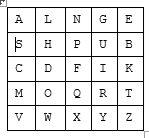 H
B
W
Z
Cipherteks: BW
Plainteks: temui ibu nanti malam
Bigram: te mu ix ib un an ti ma la mx
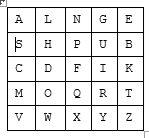 Kunci:
Cipherteks: ZB RS FY KU PG LG RK VS NL QV
Cara enkripsinya sebagai berkut:
Bigram:   te mu ix ib un an ti ma la mx
Cipherteks: ZB RS FY KU PG LG RK VS NL QV
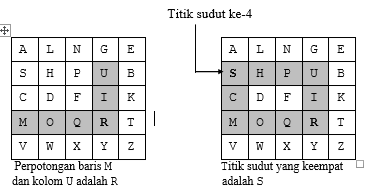 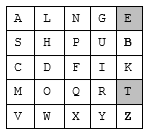 te
mu
Algoritma dekripsi kebalikan dari algoritma enkripsi. Langkah-langkahnya adalah sebagai berikut:
Jika dua huruf terdapat pada baris bujursangkar yang sama maka tiap huruf diganti dengan huruf di kirinya.
Jika dua huruf terdapat pada kolom bujursangkar yang sama maka tiap huruf diganti dengan huruf di atasnya.
Jika dua huruf tidak pada baris yang sama atau kolom yang sama, maka huruf pertama diganti dengan huruf pada perpotongan baris huruf pertama dengan kolom huruf kedua. Huruf kedua diganti dengan huruf pada titik sudut keempat dari persegi panjang yang dibentuk dari tiga huruf yang digunakan sampai sejauh ini.
Buanglah huruf X yang tidak mengandung makna.
Demo Playfair cipher online: https://planetcalc.com/7751/
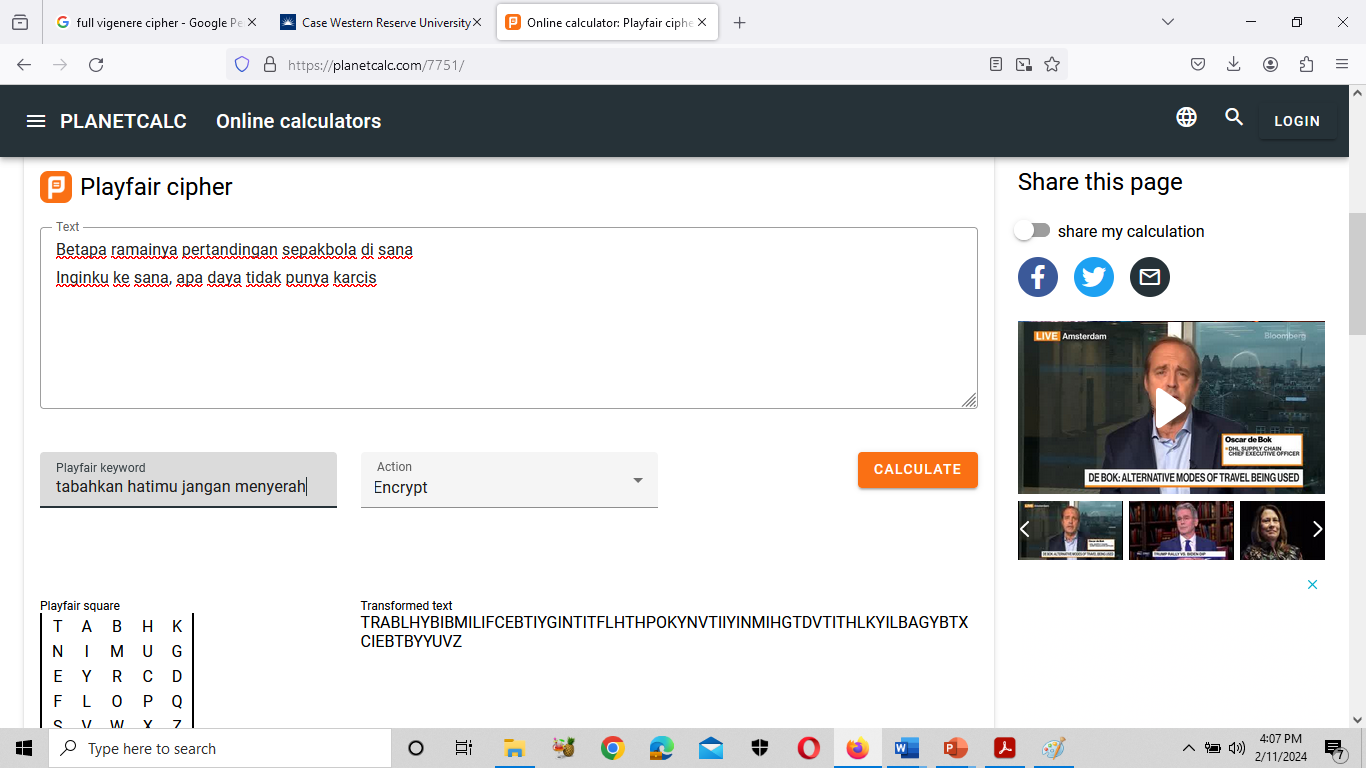 71
Kriptanalisis Playfair Cipher
Karena ada 26 huruf abjad, maka terdapat 26 x 26 = 677 bigram, sehingga identifikasi bigram individual lebih sukar.

Sayangnya ukuran poligram di dalam Playfair cipher tidak cukup besar, hanya dua huruf sehingga Playfair cipher  tetap tidak aman. 

Meskipun Playfair cipher sulit dipecahkan dengan analisis frekuensi relatif huruf-huruf, namun ia dapat dipecahkan dengan analisis frekuensi pasangan huruf. 

Dalam Bahasa Inggris kita bisa mempunyai  frekuensi kemunculan pasangan huruf, misalnya pasangan huruf TH dan HE paling sering muncul.
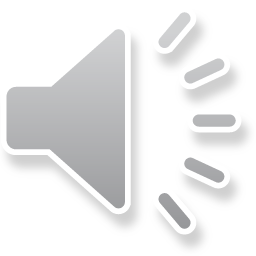 Rinaldi Munir/IF4020 Kriptografi
72
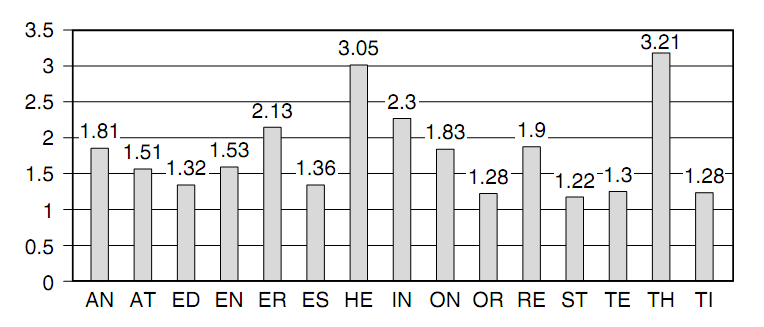 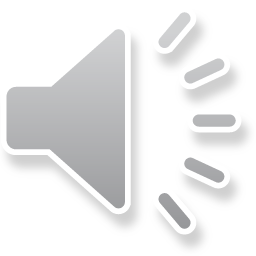 Rinaldi Munir/IF4020 Kriptografi
73
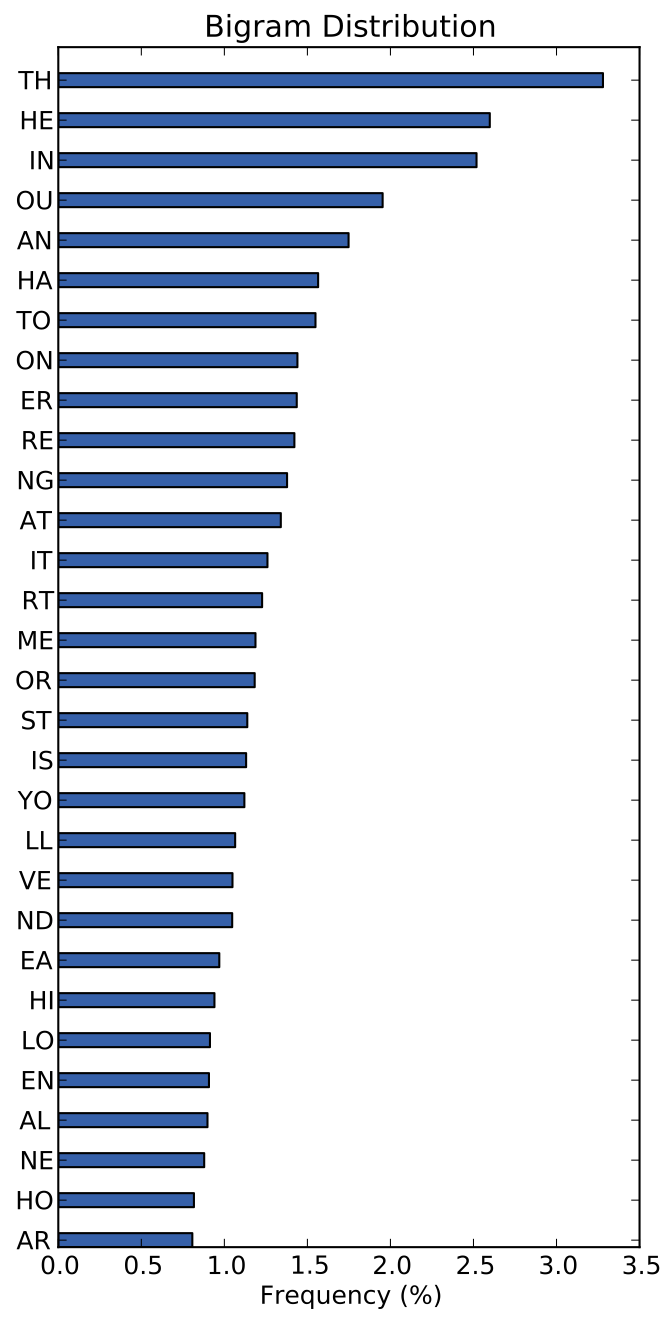 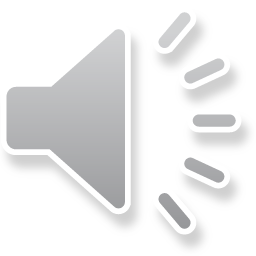 74
Dengan menggunakan tabel frekuensi kemunculan pasangan huruf di dalam Bahasa Inggris dan cipherteks yang cukup banyak, Playfair cipher dapat dipecahkan.

Kelemahan lainnya, bigram dan kebalikannya (misal AB dan BA) akan didekripsi menjadi pola huruf plainteks yang sama (misal RE dan ER). Di dalam bahasa Inggris terdapat banyak kata yang mengandung bigram terbalik seperti REceivER dan DEpartED.
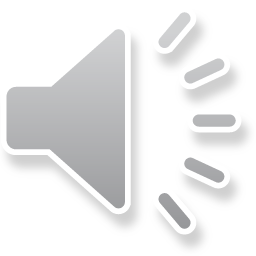 Rinaldi Munir/IF4020 Kriptografi
75
Bersambung
76